NOUVELLES OBLIGATIONSCONCERNANT LA PROTECTION DES PERSONNES DÉPOSANT DES SIGNALEMENTS OU DIVULGUANT DES INFORMATIONS SUR DES VIOLATIONS
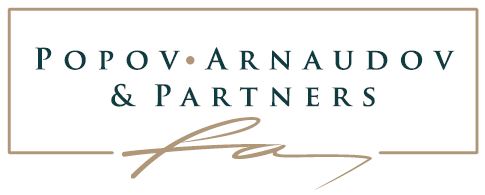 DE QUOI LES OBLIGATIONS DÉCOULENT-ELLES?
La Directive (UE) 2019/1937 sur la protection des personnes qui signalent des violations du droit de l’Union (EU Whistleblowing directive)
Il est imminent que le Parlement bulgare adopte une loi transposant la directive – deux projets de loi sont déposées
L’objectif est la protection des personnes qui signalent des violations de la législation bulgare et des actes de l’Union européenne, en pratique, dans tous les domaines, y compris : les marchés publics, la protection des consommateurs, les services financiers, l’écologie, la protection de la concurrence etc.
QUI SONT LES PERSONNES OBLIGÉES?

 Les employeurs du secteur public
 Les employeurs du secteur privé avec 50 travailleurs ou employés ou davantage 
Les obligations surgiront, pour les employeurs du secteur privé ayant de 50 à 249 employés, la fin de 2023
L’obligation va surgir, pour les employeurs ayant 250 employés ou davantage, dès l’entrée en vigueur de la loi.
 Les employeurs du secteur privé, nonobstant le nombre des travailleurs ou des employés, si leur activité est liée à des activités définies (les activités concrètes seront déterminées lors de l’adoption de la loi par l’Assemblée nationale) comme par exemple:
Services, produits et marchés financiers et prévention du blanchiment de capitaux et du financement du terrorisme;
Protection de l’environnement ;
Sécurité des transports.

Des signalements de violation pourraient être lancés par des employés, des clients, des candidats et d’autres personnes qui ont des relations d’affaires avec la société ainsi que leurs proches
QUELLES SONT LES OBLIGATIONS DE L’EMPLOYEUR?

 De créer un canal sûr de lancement interne de signalements qui garantira la plénitude, l’intégralité et la confidentialité des informations. Des signalements pourraient être lancés aussi directement auprès de la Commission de lutte contre la corruption et de privation des biens acquis de manière illicite

 De désigner un administrateur de signalements:
qui peut être une personne physique ou une unité distincte ainsi qu’une autre personne, y compris hors de la structure de l’employeur (un prestataire externe)
il est dans l’obligation d’adopter et d’enregistrer des signalements de violations
il garantit que l’identité de la personne qui signale et de toute autre personne mentionnée dans le signal est protégée 
il vérifie le signal et assiste la personne qui aurait signalé ; interagit avec l’employeur ou avec la CLCPBAI
 De tenir un registre des signalements reçus
 De divulguer des informations sur les canaux de lancement de signalements

 De créer des procédures et des règles internes de réception, d’administration et d’examen de signalements ainsi que de protection des personnes qui les lancent. L’objectif est autant la protection de leur confidentialité que la protection contre des actions à leur encontre tels que licenciement, rétrogradation etc.
DE QUELLE FAÇON NOUS POUVONS AIDER?

Le Cabinet d’avocats Popov, Arnaudov & Partenaires dispose d’une équipe spécialisé d’experts du domaine de la conformité et des régulations.

Avocat Hristo Koparanov et avocat Sibina Eftenova ont participé à la préparation du projet de loi de transposition de la directive sur invitation du Ministère de la Justice.

Nous avons la possibilité de mettre à disposition un cadre complet de services juridiques dans le domaine, y compris: 

 Consultations et formations par rapport à l’application de la loi;
 Exécution des fonctions d’administrateur de signalement;
 Préparation des règles et des documents internes nécessaires;
 Mise en conformité de la documentation interne de la société avec les nouvelles exigences régulatrices;
N’hésitez pas à nous contacter.
1000 София
пл. „Света Неделя“ № 4, ет. 4
e-mail: h.koparanov@popovarnaudov.bg 
телефон: +359 2 858 1901www.popovarnaudov.bg